Kingdom AnimaliaAquatic Section
First – a review…
Domain

Kingdom

Phylum

Class
Order

Family

Genus

Species
So what would a human being be?
Domain- Eukarya

Kingdom - Animalia

Phylum - Chordata

Class – Mammalia
Order – Primates

Family - Hominidae

Genus - Homo

Species – H. sapiens
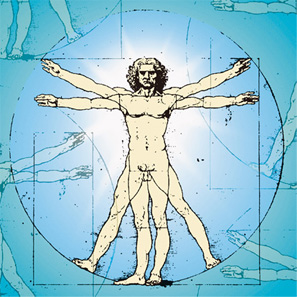 How about a fruit fly?
Domain - Eukarya

Kingdom - Animalia

Phylum - Arthropoda

Class - Insecta
Order - Diptera

Family – Drosophilidae

Genus - Drosophila

Species – D. melangaster
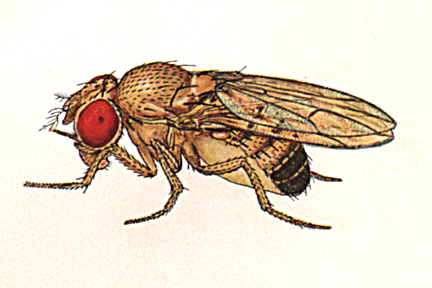 OR, remember a short acrostic…
Donkey		Domain
Kong 		Kingdom
Plays		Phylum
Chess		Class
On			Order
Fred’s		Family
Green		Genus
Sink		Species
Sponges are known as Porifers
Kingdom - Animalia
Phylum - Porifera
Class
Order
Family 
Genus
species
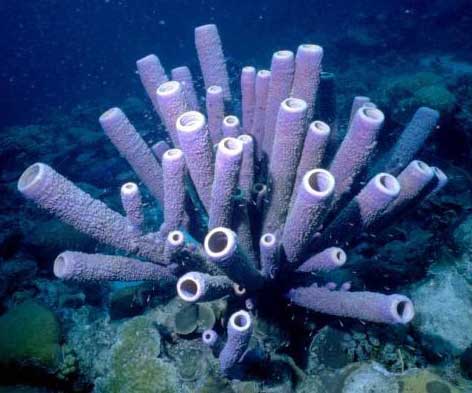 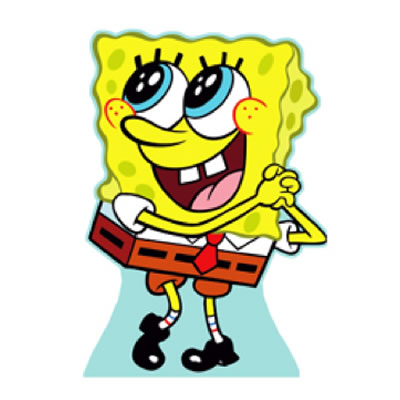 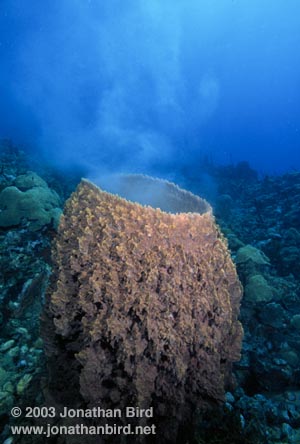 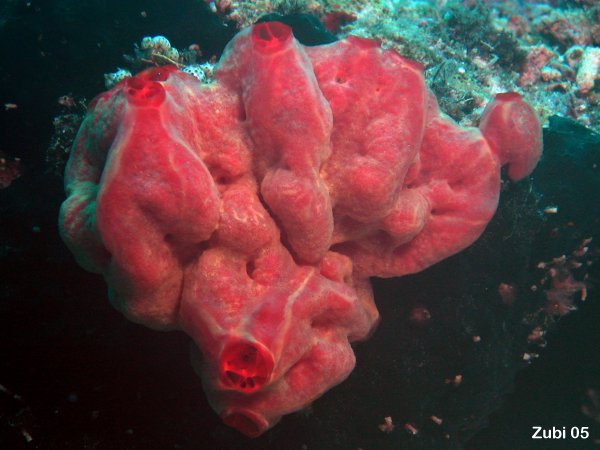 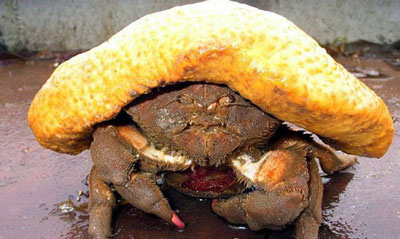 Sponges belong to the Kingdom Animalia
Sponges also belong to the phylum Porifera.

Porifera means “pore bearers”.  

The body of a sponge is covered by thousands of tiny openings.
Sponges are invertebrates…
What does invertebrate mean?

An animal that has no backbone.
You are a vertebrate – what does that mean?
You have a backbone called your spine.

Sponges (and many other animals) do not have a backbone.
Sponges continued.
Many sponges produce spicules, or thin, spiny structures that form the skeleton of many sponges.
Cool facts about sponges
Sponges are filter feeders, meaning water filters through the sponge’s pores.

A sponge can filter up to 20,000 times its volume in 24 hours.

Sponges feed on bacteria and can trap up to 90% of the bacteria that filter through them.
Sponges can reproduce sexually or asexually.
What is sexual reproduction?

In sexual reproduction, a new organism forms from the joining of a female cell and a male cell.
What is asexual reproduction?

In asexual reproduction, an organism can produce a new organism by budding…  just like yeasts.
Sponges Video
Cnidarians
Pronounced nigh-DAIR-ee-uh

You may have encountered a member of this phylum while at the beach…

Cnidarians include corals, jellyfish, hydra, and sea -------.
Anemone
So what’s a Jellyfish anyway?
All cnidarians have a hollow central cavity with only one opening called the mouth.

They all have nematocysts – which are special stinging structures.
Scarier than a Man O’ War
A few are potentially deadly, such as the box jellyfish which lives in the waters off Northern Australia.

The Box Jellyfish’s tentacles can grow to 10 feet in length and may contain 5,000 stinging cells each.
Cnidarians’ Reproduction
Like sponges, jellyfish can reproduce both sexually (by producing eggs and sperm) or asexually
Corals
Corals can be quite beautiful as their hard exoskeleton can be virtually any color.

Their exoskeleton is made from limestone minerals extracted from the sea water (CaCO3).
Hydras
Unlike most cnidarians, hydra can be found in salt and fresh water.

They can also reproduce sexually or asexually.
Sea Anemones
Pronounced uh-Nehm-uh-nee
Their tentacles are nematocysts – ie. They can sting you.
Unless, of course, you’re Nemo.
Man o' War vs. Nudibranch

Cnidarian Video
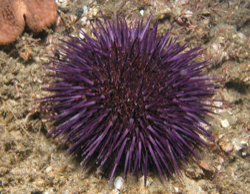 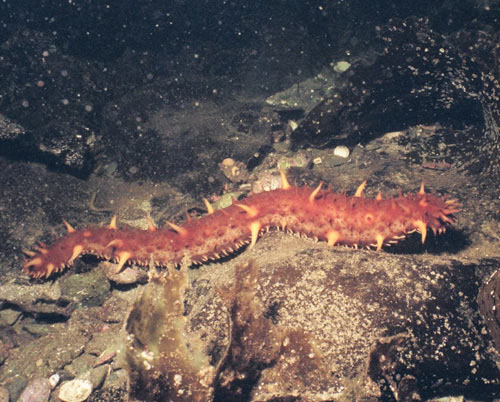 Echinoderms
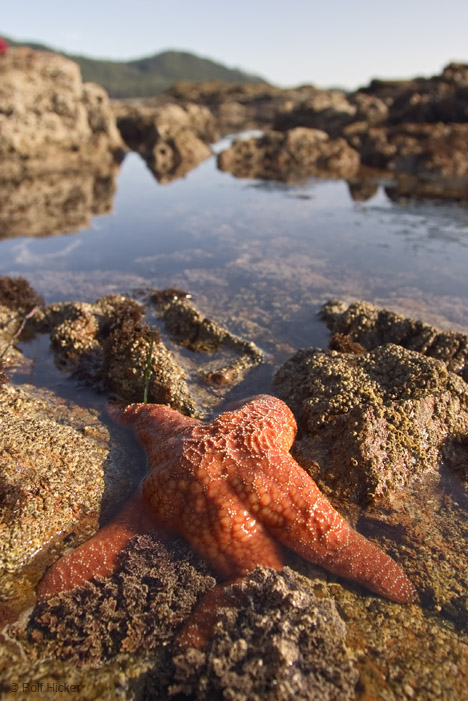 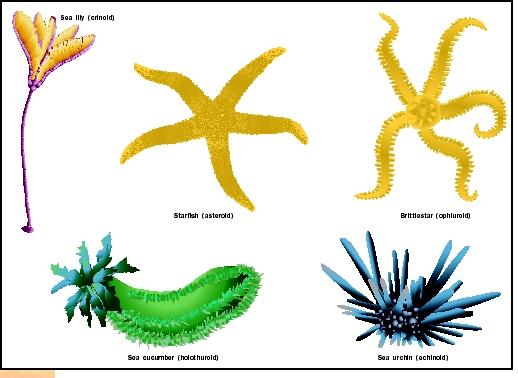 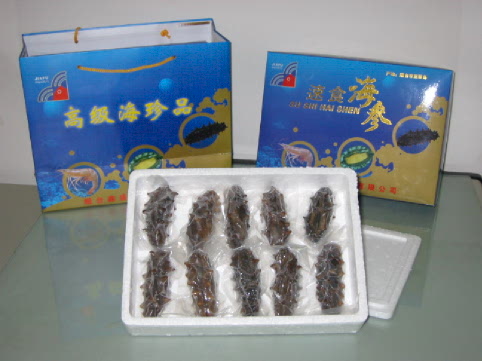 Echinoderms
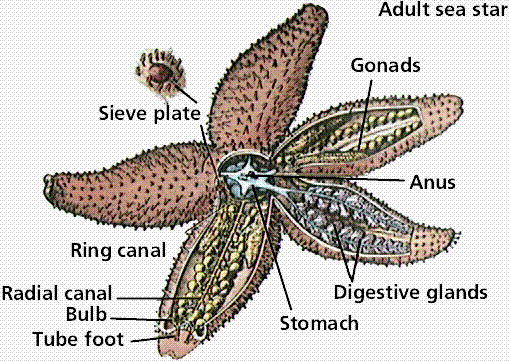 Spiny skin
Internal skeleton
Water vascular system
Tube feet
Five-fold symmetry
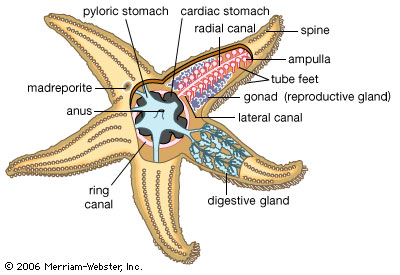 Water Vascular System
Uses pressurized water to help echinoderms move, and move food, wastes, and oxygen around the body
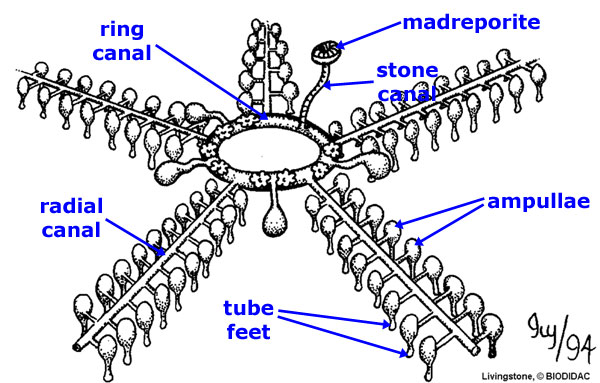 Tube FEET
Tube feet are the suction cup extensions that allow echinoderms to move
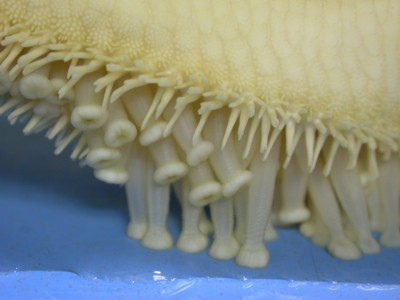 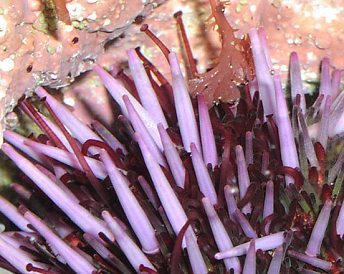 Starfish
Starfish tend to eat bivalves 
They use their tube feet to pry the shell open
Then expel their stomach to envelop their meal
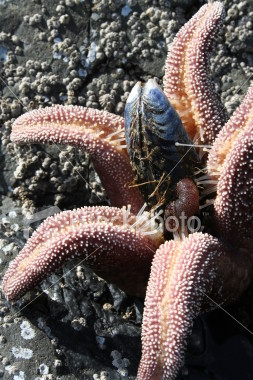 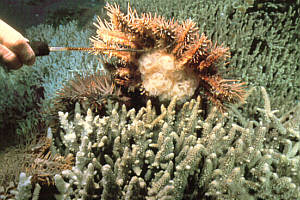 Starfish
They can survive for 9 months without eating!!!
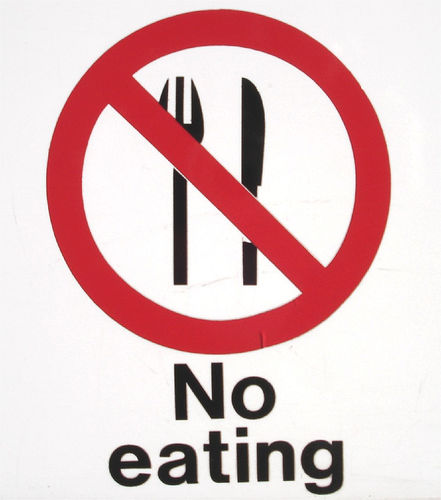 Starfish
Can regenerate parts.  Fishermen used to cut them apart and throw them back.  Unfortunately, the starfish pieces would regenerate and occasionally take over the reef!
Sea Cucumber
Sea Cucumbers will expel their internal organs as a defense
Spilling his guts!
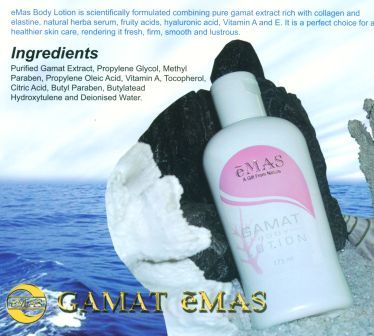 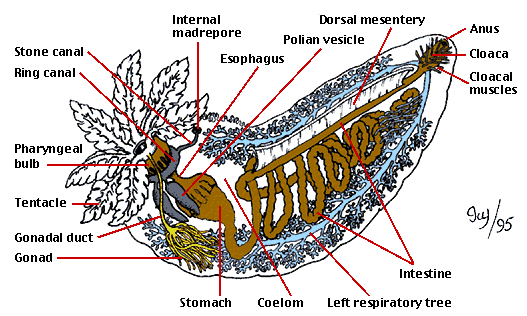 Sea Urchin
Sea Urchins and Sand Dollars are also echinoderms
Each reproduce externally by allowing their sperm and eggs to drift in the ocean hopefully finding each other
Breeding in Sea Urchins
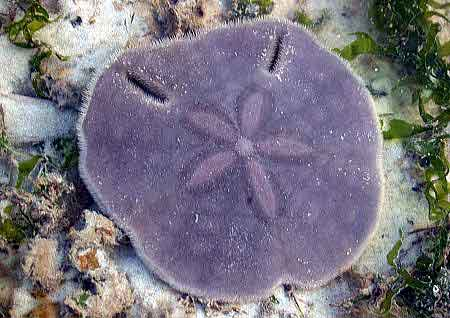 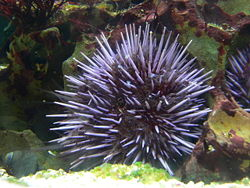 Sand Dollars
Echinoderm Video
I got worms
There are three main types (phyla) of worms: flatworms, roundworms, and segmented worms.
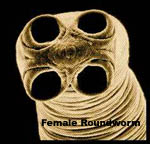 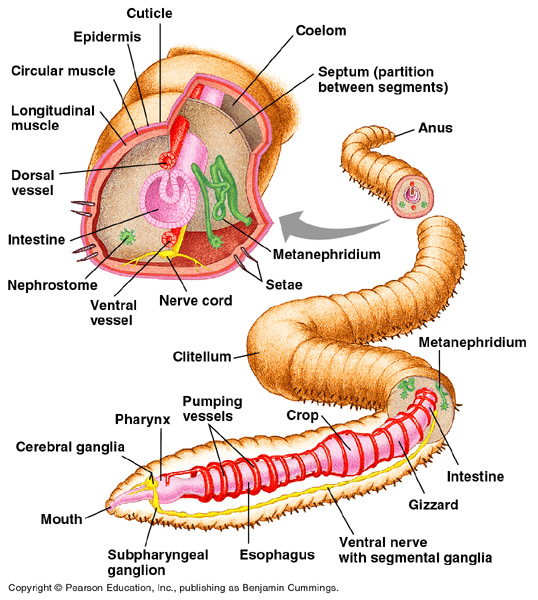 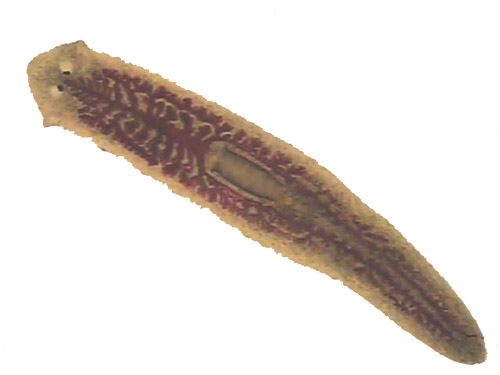 Phylum Platyhelminthes, or flatworms
Members in this phylum are characterized by their flat bodies.
Regeneration! Planarians can regenerate an entire body from just a piece of themselves.
Flatworm
   Video
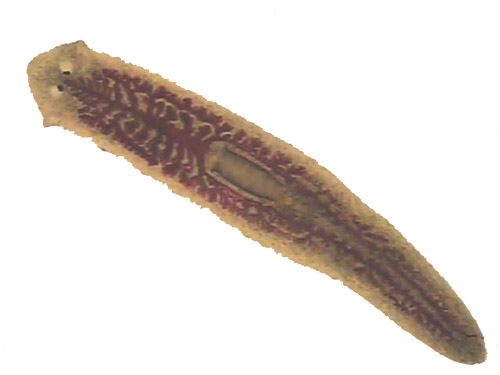 Flatworms, cont’d
Bilateral Symmetry is when an organism has a left and right side that are almost mirror images
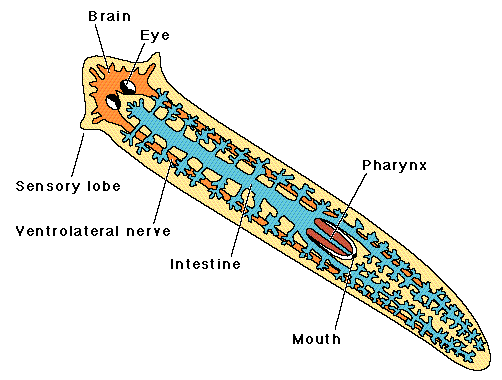 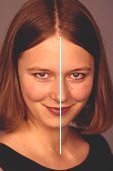 Phylum Nematoda
Nematoda: roundworms, are usually animal parasites.
Contaminate uncooked meat such as pork.
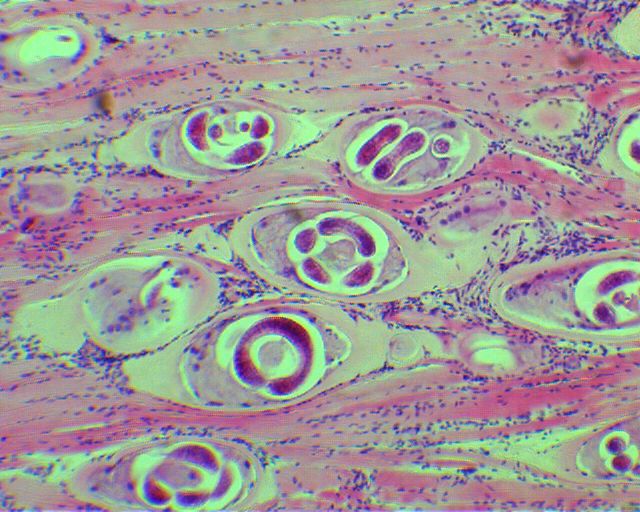 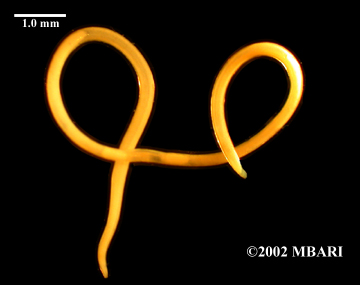 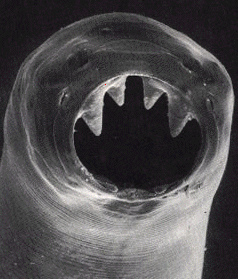 A good use?Worms were used to reduce swelling.
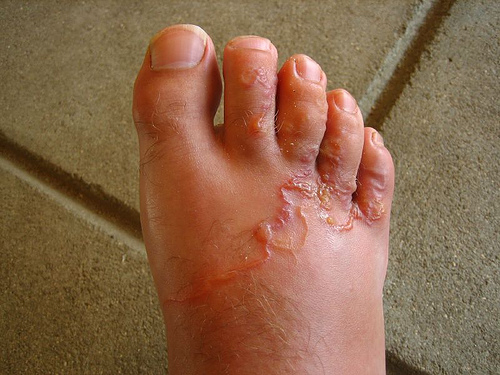 Phylum Annelida
Annelida are the common segmented worms such as earthworms.
Earthworms
Earthworms have a closed circulatory system including 5 “hearts”.  Really, they’re just 5 thicker “pumping” vessels.
They breathe through their skin which is why they must stay moist.
They have a brain (cerebral ganglia).
Annelid Video
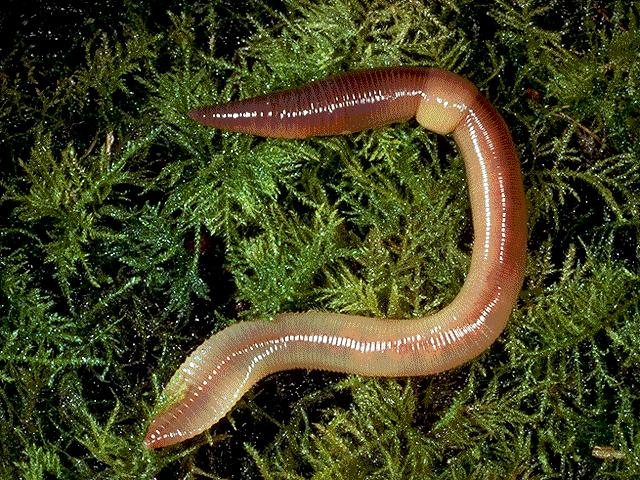 Our friendly neighborhood earthworm…
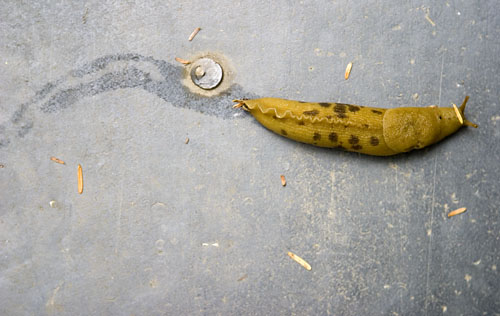 Mollusks
Mollusks are soft bodied animals that typically have inner or outer shells.  There are three main types – Gastropods, Bivalves, and Cephalopods.
Ex. Snails, Slugs, bivalves (clams, oysters), octopi, squid, etc.
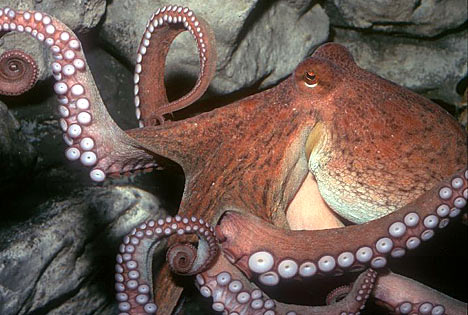 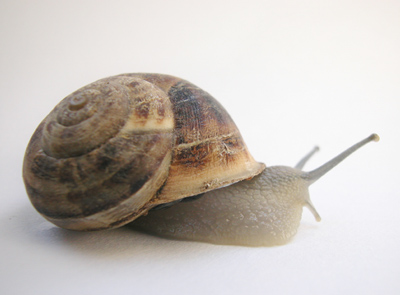 Characteristics
Mollusks have a thick muscular foot.
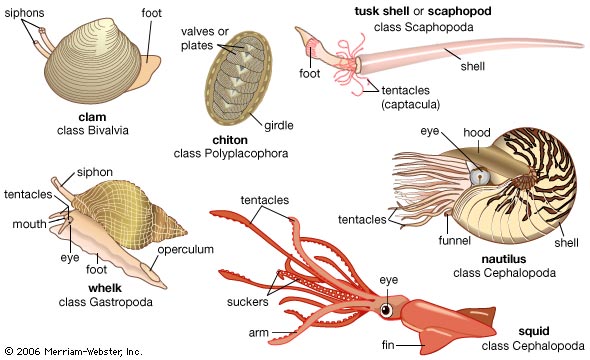 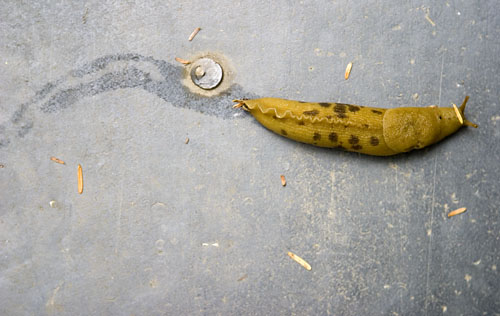 Gastropods
Gastropods include slugs, snails, and nudibranches. They secrete a mucus to aid in movement.
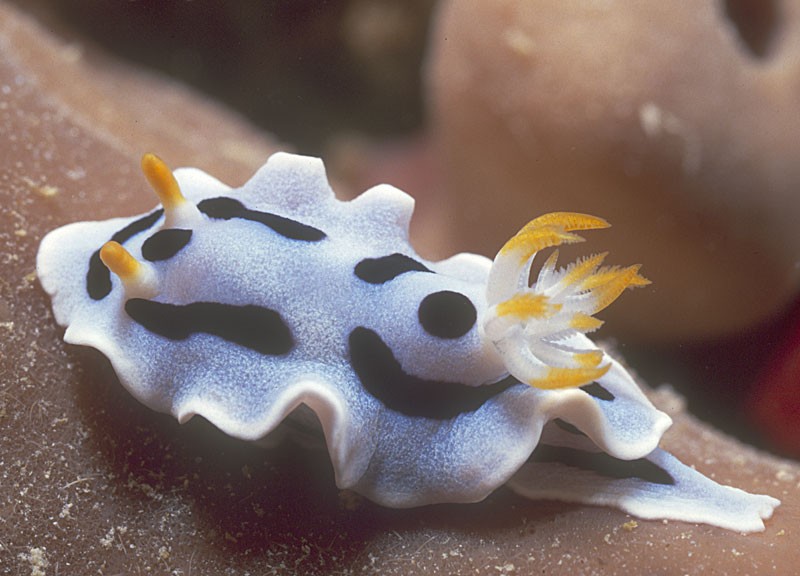 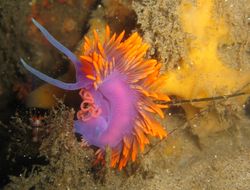 Bivalves
All Bivalves are two-shelled, filter feeding marine animals that use a strong muscle to hold the two shells together.
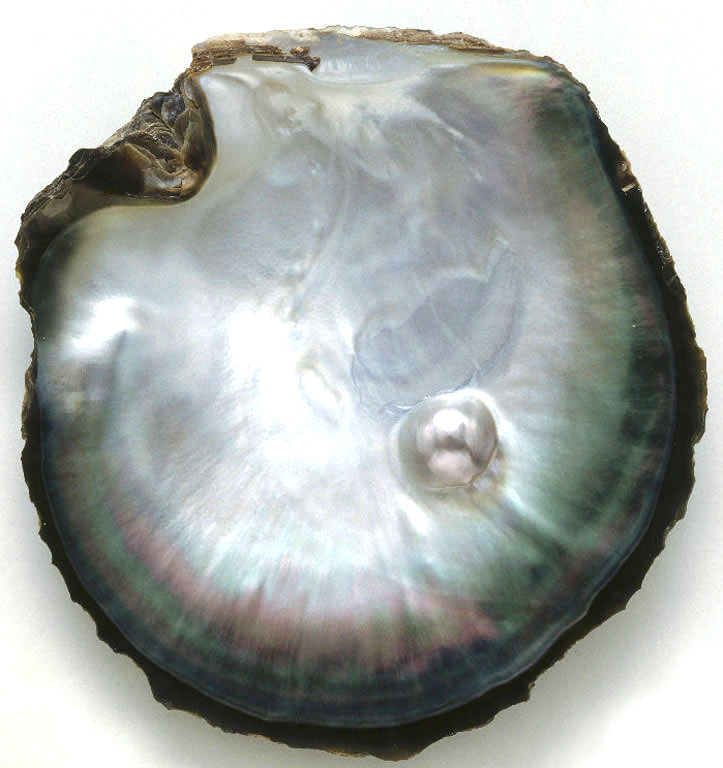 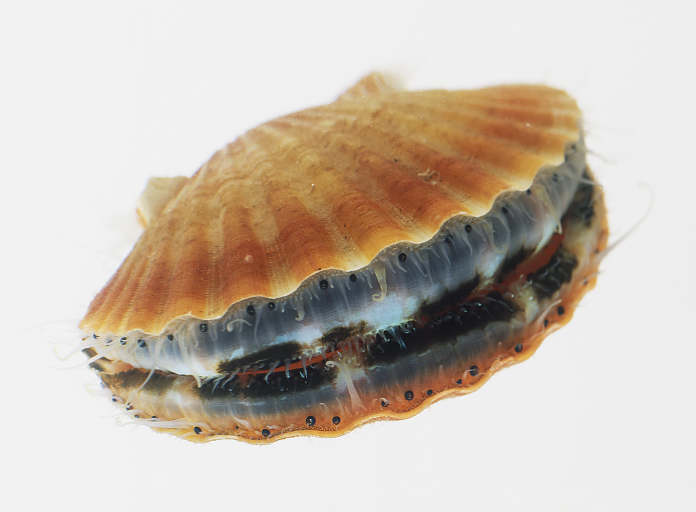 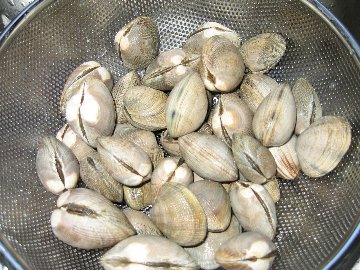 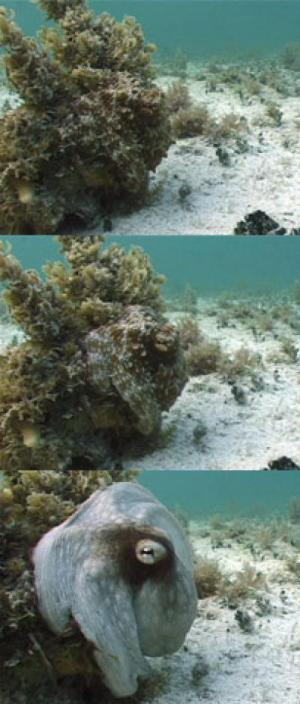 Cephalopods
This group included the tentacled mollusks: squid, nautilus, and octopus.
Squid have an inner shell.
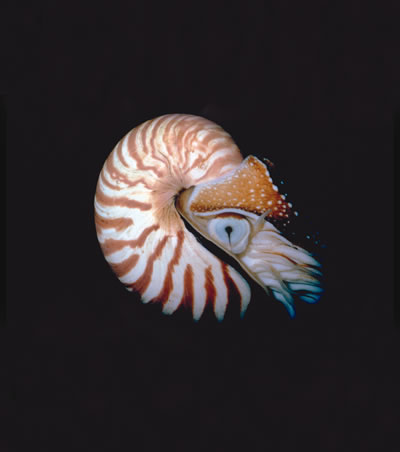 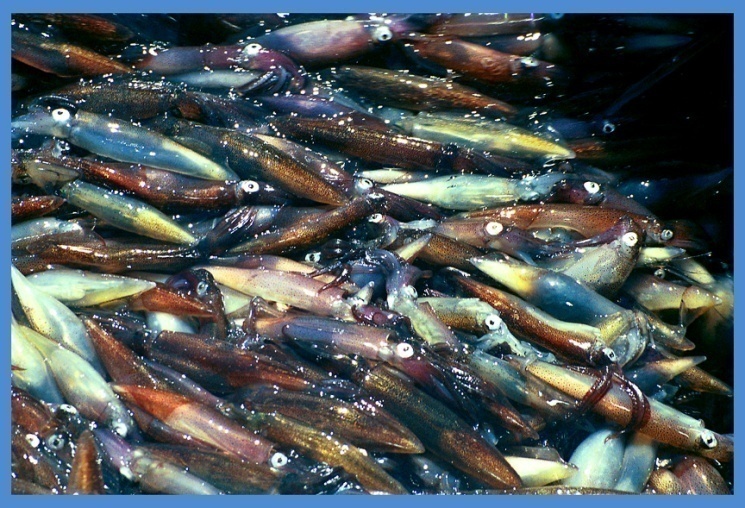 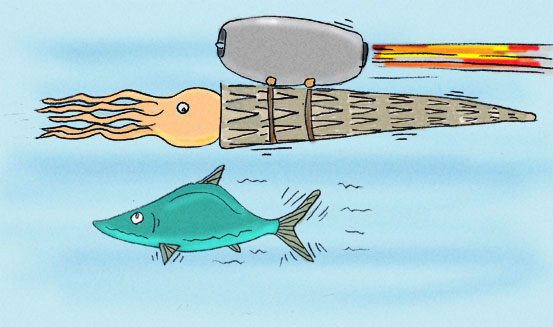 Cephalopods
Use tentacles to move and capture food.
All can move by a form of jet propulsion.
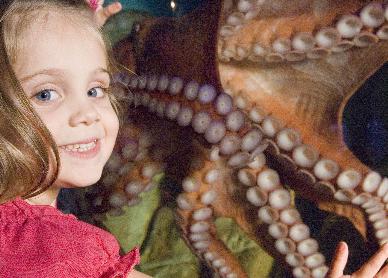 Mollusc Video